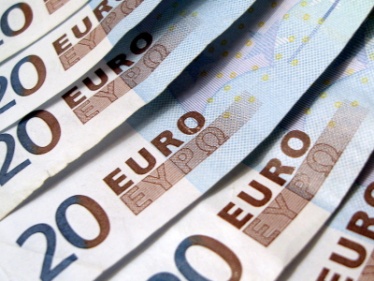 Atelier de recherche documentaire	       Service commun de documentation de l’UBO
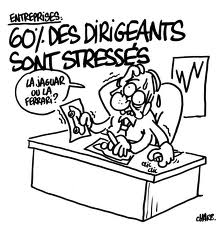 Formation des usagers
Gestion des entreprises et des administrations
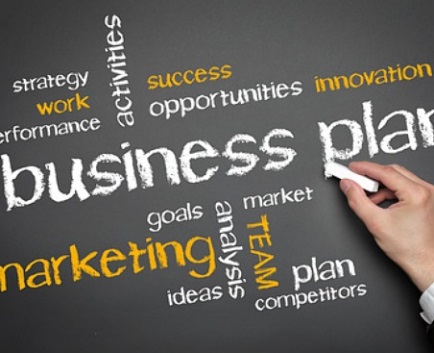 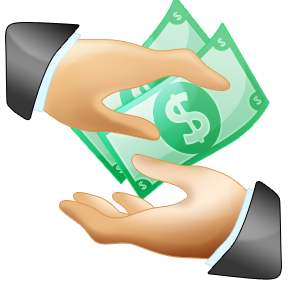 Stratégies de recherche
I – Préparer le travail
Définir le but du travail
Identifier et préciser le sujet
Choisir ses sources
II - Elaborer des requêtes
Mots clés
Opérateurs logiques (booléens)
Troncature
III - Accéder aux documents
IV - Ressources en ligne du SCD :Ubodoc
V - Recherches sur le web : évaluer ses sources
Quelques sites à consulter
I – Préparer le travail1-Définir le but du travail
Première approche d’un sujet
Révisions, compléments de cours, exercices, exposés
Projet tuteuré
PPP
Rapport de stage en entreprise
etc. …
impossibilité de tout traiter : il faut hiérarchiser et délimiter
mise en contexte : historique, actualité, territoire, etc….

enjeux   - généraux (sociaux, politiques, économiques, écologiques …)

                  - au niveau de l’entreprise (métiers, activités, stratégies …)

	   - spécifiques à votre travail (qu’attend-on de vous? Quels sont         	       vos objectifs et vos contraintes?)

 	aspects à traiter : commerciaux, techniques, entrepreneuriaux, managériaux, financiers,  juridiques, ressources humaines  etc….
I – Préparer le travail 3- Choisir ses sources
première approche d’un sujet :
   article de dictionnaire ou d’encyclopédie imprimé ou en ligne par ex. : Wikipédia (avec certaines précautions), Le Robert, le Grand Dictionnaire Terminologique 

contexte, enjeux : la presse et les sites institutionnels
consulter régulièrement les revues imprimées de la bibliothèque (presse générale, économique, 	professionnelle) 
jeter un œil sur Google actualités (possibilité de créer une alerte e-mail sur une requête) 
sur les sites des titres de la presse locale, nationale, internationale, en utilisant par exemple http://www.lexilogos.com/presse_infos.htm
   archives de presse (voir Europresse sur UBODOC pour archives et revues de presse) 
   sites institutionnels comme l’INSEE , EUROSTAT
 	ou celui des ministères  concernés
           http://www.developpement-durable.gouv.fr
	    http://www.economie.gouv.fr
 	ou encore le portail des chambres de commerce de Bretagne
http://www.bretagne.cci.fr
pour approfondir :
   manuels et ouvrages totalement ou partiellement consacrés au sujet - regarder les tables des matières et les préfaces, pas seulement le titre -, articles de revues spécialisées :recherche sur le catalogue ou en salle de lecture
   notes de cours, 
   sites web et blogs d’enseignants ou de professionnels (après évaluation de la qualité et de la fiabilité des sources) que vous pouvez organiser en pearltree comme celui-ci : 
http://www.pearltrees.com/buiut/economie-generale

 projets, rapports, mémoires :
   presse professionnelle, bases de données et revues spécialisées (recherche sur UBODOC), référentiels techniques, documents fournis par les entreprises (pour les stages notamment)
II - Elaborer des requêtes Exemple : utilisation du catalogue du SCD
Rechercher des ouvrages imprimés présents dans les collections du SCD : 
comment construire une requête pertinente?
exercice : afficher la liste des livres consacrés à la stratégie d’entreprise
	- sur l’ensemble du SCD
	- à l’IUT
    pourquoi les résultats sont-ils variés?
utiliser les réglages et les filtres : opérateurs logiques (booléens) et troncature, recherche avancée
II-Elaborer des requêtes 1-traduire en mots clefsNe retenir que les mots ayant un contenu sémantique (noms, adjectifs, verbes)Exclure les mots outils : déterminants, prépositions, conjonctions etc. ...Utiliser les synonymes, élargir au champ lexical de la notion :
Entreprise

organisation (s)
PME
affaire (s)
établissement (s)
société (s)
etc. …
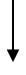 Stratégie

business plan
gestion
développement
croissance
clientèle
management
marché
Ne pas hésiter à utiliser des dictionnaires de synonymes ou des lexiques terminologiques II-Elaborer des requêtes Se servir si besoin de dictionnaires de synonymes
Atlas sémantique du CNRS  :       http://dico.isc.cnrs.fr/
Dictionnaire de synonymes de l’Université de Caen : http://www.crisco.unicaen.fr/
Grand dictionnaire terminologique :       http://www.granddictionnaire.com
II-Elaborer des requêtes 2-opérateurs logiques (ou booléens)
ET (AND ou vide) :      pour préciser la recherche : croiser différents termes (et donc limiter les résultats)
OU  (OR) :     pour élargir la recherche (ajouter)
SAUF  (AND NOT) : pour exclure des éléments de la recherche
	Attention !! : Google utilise des opérateurs légèrement différents (+, -) 

 il faut vérifier pour chaque interface ou moteur de recherche  : regarder dans les rubriques paramètres ou « search tips », utiliser les tutoriels associés (onglets : help, aide, ?)
II - Elaborer des requêtes :3- la troncature
C’est une fonction  qui permet d’élargir la recherche

	Selon la base interrogée
 *
 ?
 !
	ex : manage* 

	la recherche se fait sur les mots 

 management 
 managérial (e)(s)
 managériaux
 manager (s)
etc. …
II-Elaborer des requêtes 4- exemples de requêtes à partir d’une problématique
Exemple : vous recherchez des ouvrages sur la problématique :
 
 gestion des risques

manage*   risque* 
(manage* ou gestion) et  (risque* ou sécuri*)
 
comparer les résultats

Exercice : onglet « recherche avancée »
 entrez sur chaque ligne des séries de synonymes reliés par OU (union).
Réessayez en utilisant les troncatures
II-Elaborer des requêtes
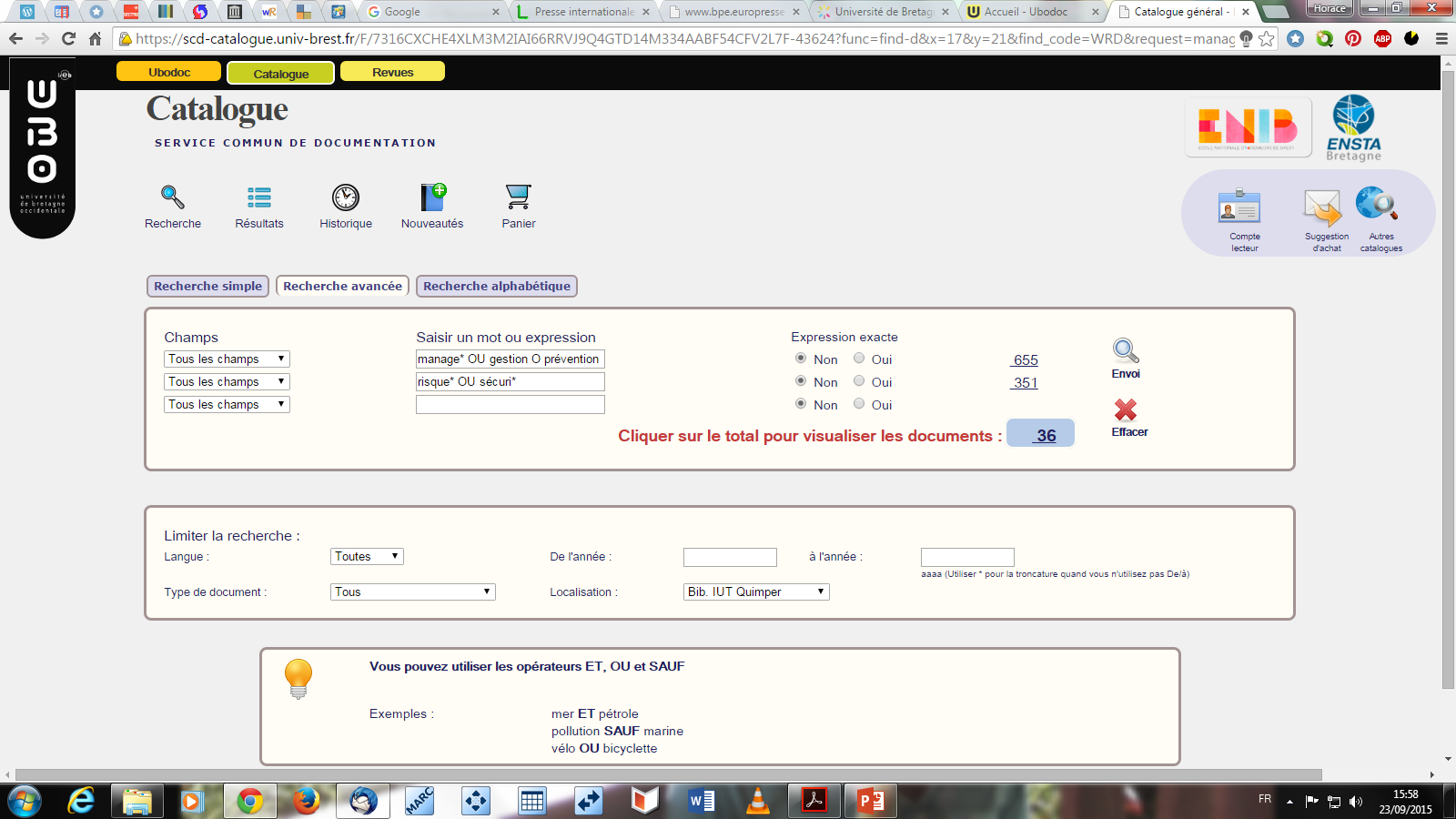 II-Elaborer des requêtes
II-Elaborer des requêtes
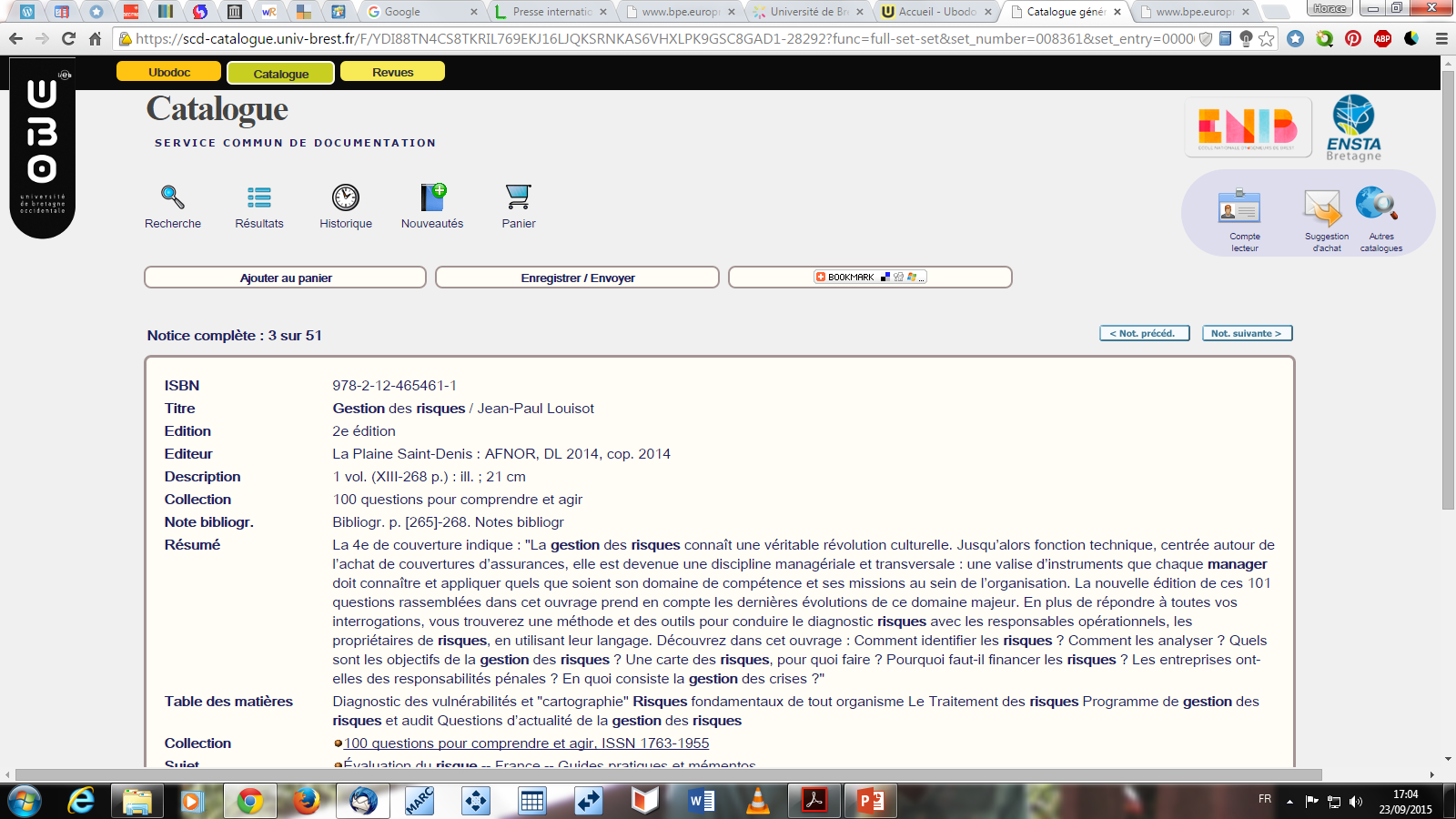 III - Accéder au document A partir d’une bibliographie : distinguer livre, revue (périodique) et articleLocaliser le document physique à partir du catalogue
Exercice : Notez les différences entre les deux références

 a) FAURE, A. La comptabilité de la petite entreprise – de l’écriture au bilan-2013/2014. Paris : éditions Chiron, 2013, 286 p.

 b)  DUCAMP, Pauline. Fabricant obsessionnel. L’usine nouvelle, 24/09/2015, n° 3437, p. 10

Localiser le premier document. Quelle est sa cote, comment le trouver et l’emprunter?
III - Accéder au document Rechercher un article de périodique papier à partir du site d’une revue disposant d’un moteur de recherche
Recherchez en vous aidant du catalogue (deuxième ou troisième onglet) :  depuis quand la BU de l’IUT possède la revue « LSA »?

retenir les éléments indispensables à la recherche de l’article dans la version imprimée en vous aidant du moteur de recherche du site web de la revue : 

Titre de l’article
Nom de l’auteur
Numéros de pages
Numéro et date de la revue

Exemple :  LSA     http://www.lsa-conso.fr/
III - Accéder au document Recherche en salle de lecture
Pour les ouvrages imprimés : localisations des ouvrages de la discipline 
 	
		
Economie générale : les indices en 330
Gestion : les indices en 657 et 658

Droit : les indices en 340
Langues : les indices 400








Droit
III - Accéder au document Recherche en salle de lecture
Localisation des revues imprimées  de la discipline :   
     
 Bacs des revues le long des fenêtres 

  Kiosque
Quotidiens et  hebdomadaires d’actualité
IV - Les ressources en ligne de la bibliothèque Ubodoc : portail des ressources  du SCD  : 		1-Europresse
Exercice : recherche sur un (votre) sujet dans la base d’archives de presse généraliste EUROPRESSE.
Accès : Ubodoc/Disciplines  : chapitre  Presse en ligne , cliquer sur Europresse, rentrer ses identifiants ENT si ce n’est déjà fait
Quels genres d’articles y trouve - t - on?
Recherche sur un support particulier, par exemple : Médiapart (presse en ligne), The Guardian, El Mundo, Die Tageszeitung (presse internationale)
Recherche avec un filtre de dates sur un journal spécifique en PDF : Le Monde, le Télégramme, les Echos
IV- Les ressources en ligne de la bibliothèque Ubodoc : portail des ressources du SCD2 – Bases de données et revues spécialisées
Exercices:
	 - rechercher des revues consacrées au management et à la gestion d’entreprise sur la liste A-Z des revues disponibles au SCD ; obtenir un article en texte intégral.
	 -  recherches dans le Kompass
	 - recherches dans la base spécialisée « Vente et gestion », qui propose ses articles uniquement en français en utilisant opérateurs et troncature
				***	
	- utiliser les filtres et extensions de l’interface  EBSCO
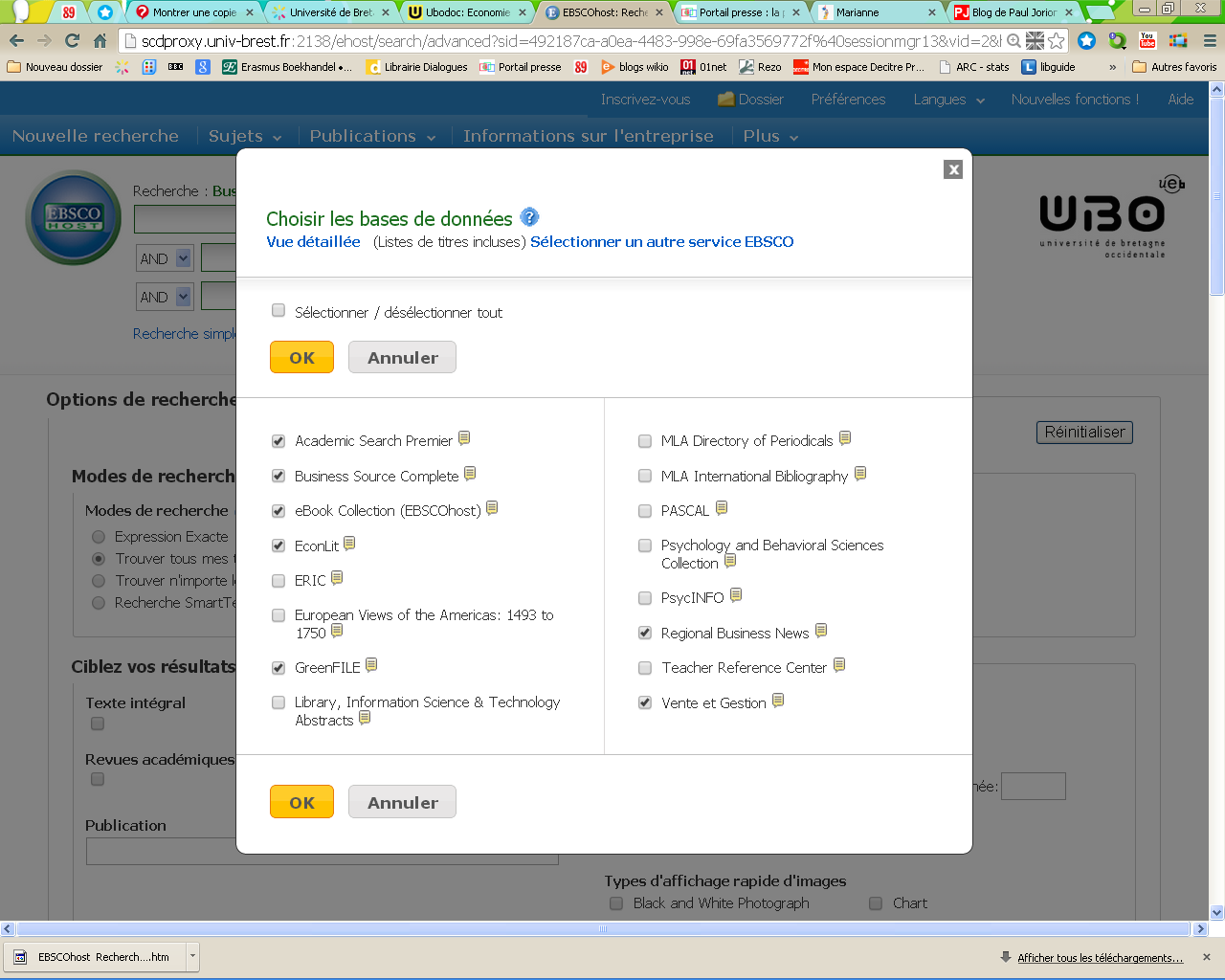 IV-Les ressources en ligne de la bibliothèque  								L’interface EBSCO
Recherche sur plusieurs bases : accéder à l’interface par une des bases (ex. : Vente et gestion), cliquer sur « choisir les bases de données » et cocher les bases souhaitées.
V – Autres services sur UBODOC
1- Commander un document sur un autre site : 
Onglets : Services/ Faire venir un document : remplir le formulaire
Ne pas oublier de s’inscrire à la BU au préalable

2 –Télécharger des supports de formation : Onglets : Services/ Se former
VI-Recherches sur le web	évaluer ses sources
Evaluer la qualité :
Fiabilité des sources
Réputation de l’auteur
Objectivité de l’information
Exactitude
Actualité 
	Evaluer la pertinence :
Le résultat répond-il a ma recherche?

Pour approfondir, un site tutoriel consacré à l’évaluation de l’information : INFOSPHERE
http://www.bibliotheques.uqam.ca/InfoSphere/sciences_humaines/module7/evaluer1.html
Eviter le plagiat : http://www.univ-angers.fr/fr/formation/anti-plagiat/c-est-quoi-le-plagiat.html
Liste non exhaustive de sites web et de blogs à consulter
Les sites institutionnels
    
          Ministère de l’Economie :               			     		   	    http://www.economie.gouv.fr

         INSEE :                     		 	   http://www.insee.fr
 
    EUROSTAT                  http://epp.eurostat.ec.europa.eu   


	Chambre de commerces
http://www.cci.fr
http://www.quimper.cci.fr

         Pour l’environnement pédagogique 

      IUT en ligne (cours et exercices)
http://www.iutenligne.net/

 Le catalogue  : exemples de sélections thématiques

https://buiut.wordpress.com/tag/gestion/
       
Blogs 
 http://labs.ebuzzing.fr/top-blogs/economie
 Pour archiver ses recherches sur le web, on peut utiliser un pearltree : 
http://www.pearltrees.com/buiut/economie-generale
Les sites des revues spécialisées imprimées de la BU

- Economie générale
 Alternatives économiques : http://www.alternatives-economiques.fr/
 Problèmes économiques :   Problèmes économiques (Documentation française)
- Management – GRH
Management & Capital  : http://www.capital.fr/le-magazine/management
Personnel :                      http://www.andrh.fr/services/la-revue-personnel
Usine nouvelle :               http://www.usinenouvelle.com/
         Liaisons sociales :           http://www.wk-rh.fr/index.php
 - Marketing
         Marketing :                      http://emarketing,fr
 - Commerce
LSA :                                http://www.lsa-conso.fr/
Action commerciale :        http://www.actionco.fr/
 - Distribution
Linéaires :                        http://www.lineaires.com/
Points de vente :              http://www.pointsdevente.fr/
Franchise magazine :       http://www.franchise-magazine.com
 - Consommation
60 millions :                      http://www.60millions-mag.com/
Que choisir :                     http://www.quechoisir.org/
 - Presse économique
L’Expansion :                   http://lexpansion.lexpress.fr/
Enjeux – Les échos :       http://www.lesechos.fr/enjeux/index.php
Récapitulatif
Etablir une bibliographie sur un sujet de votre choix en utilisant ces différent outils :

Catalogue local du SCD : ouvrages et revues imprimées

Revues en ligne du SCD

Documentation électronique du SCD : page UBODOC

Sites ou blogs spécialisés


Pour une  approche plus complète de la méthodologie de recherche documentaire, vous pouvez consulter le site : 
ARBRADOC  http://arbradoc.bu.univ-paris8.fr/